Quantum Computing
Uf
Nick Bonesteel
H
H
Discovering Physics, Nov. 16, 2012
q
H
f
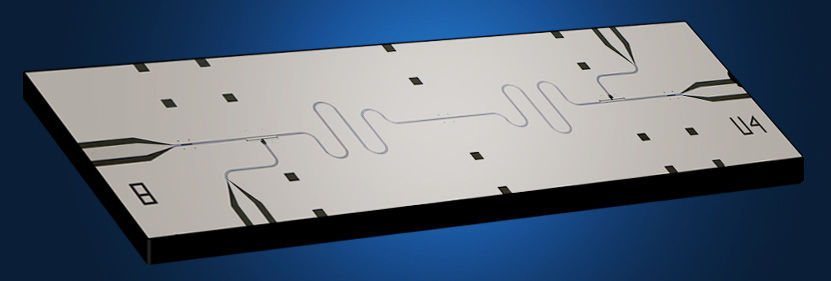 What is a quantum computer, and what can we do with one?
A Classical Bit:  Two Possible States
0
A Classical Bit:  Two Possible States
1
Single Bit Operation: NOT
NOT
x   y
0   1
1   0
y
x
0
Single Bit Operation: NOT
NOT
x   y
0   1
1   0
y
x
1
A Quantum Bit or “Qubit”
0
A Quantum Bit or “Qubit”
1
A Quantum Bit or “Qubit”
0
A Quantum Bit or “Qubit”
0
1
A Quantum Bit or “Qubit”
Quantum superposition
of 0 and 1
0
1
A Quantum Bit or “Qubit”
1
A Quantum Bit or “Qubit”
0
1
A Quantum Bit or “Qubit”
0
A Quantum Bit:  A Continuum of States
q
0
1
cos
sin
q
q
+
A Quantum Bit:  A Continuum of States
q
q
-
f
+
i
cos
0
sin
e
1
2
2
Actually, qubit states live on the surface of a sphere.
q
f
A Quantum Bit:  A Continuum of States
But the circle is enough for us today.
q
0
1
cos
sin
q
q
+
X
A Quantum NOT Gate
X
X
A Quantum NOT Gate
X
A Quantum      NOT Gate
X
X
A Quantum      NOT Gate
H
H
Hadamard Gate
H
H
Hadamard Gate
H
H
Hadamard Gate
H
H
Hadamard Gate
H
H
Hadamard Gate
H is its own inverse
H
H
Hadamard Gate
H is its own inverse
H
H
Hadamard Gate
H is its own inverse
H
H
Hadamard Gate
H is its own inverse
Fair Coin
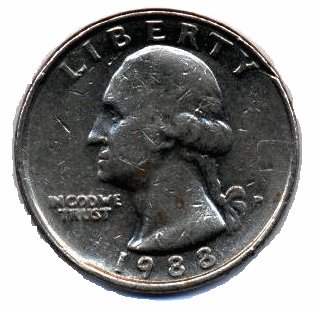 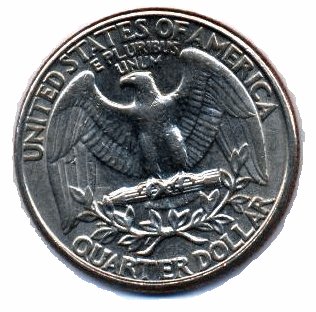 Trick Coin
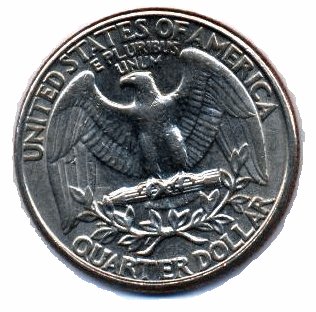 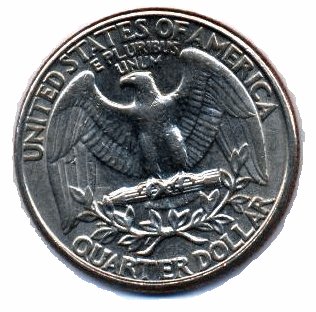 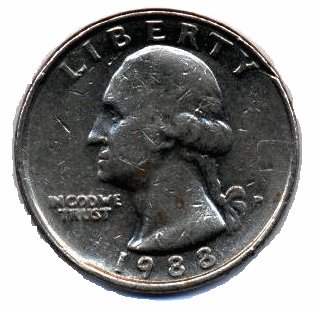 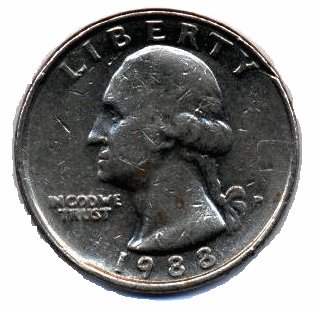 Balanced Function
or
Unbalanced Function
or
Uf
A Two Qubit Subroutine to Evaluate f(x)
Uf
A Two Qubit Subroutine to Evaluate f(x)
Input x can be either 0 or 1
Output is f(x)
Initialize to state “0”
Uf
A Two Qubit Subroutine to Evaluate f(x)
Input x can be either 0 or 1
This qubit can also be in state “1”
Uf
A Two Qubit Subroutine to Evaluate f(x)
Input x can be either 0 or 1
Bar stands
for “NOT”
This qubit can also be in state “1”
0 = 1,     1 = 0
Uf
Uf
A Two Qubit Subroutine to Evaluate f(x)
Unbalanced
Balanced
or
or
Uf
A Quantum Algorithm (Deutsch-Jozsa ‘92)
H
H
H
Uf
A Quantum Algorithm (Deutsch-Jozsa ‘92)
H
H
H
Uf
A Quantum Algorithm (Deutsch-Jozsa ‘92)
H
H
H
Uf
A Quantum Algorithm (Deutsch-Jozsa ‘92)
H
H
H
Uf
A Quantum Algorithm (Deutsch-Jozsa ‘92)
H
H
H
Uf
A Quantum Algorithm (Deutsch-Jozsa ‘92)
H
H
H
Only ran Uf subroutine once, but f(0) and f(1) both appear in the state of the computer!
Uf
A Quantum Algorithm (Deutsch-Jozsa ‘92)
H
H
H
If f is balanced:  f(0) = f(1)  and f(0) = f(1)
Uf
A Quantum Algorithm (Deutsch-Jozsa ‘92)
H
H
H
If f is balanced:  f(0) = f(1)  and f(0) = f(1)
Uf
A Quantum Algorithm (Deutsch-Jozsa ‘92)
H
H
H
If f is balanced:  f(0) = f(1)  and f(0) = f(1)
Uf
A Quantum Algorithm (Deutsch-Jozsa ‘92)
H
H
H
If f is unbalanced:  f(0) = f(1)  and f(0) = f(1)
Uf
A Quantum Algorithm (Deutsch-Jozsa ‘92)
H
H
H
If f is unbalanced:  f(0) = f(1)  and f(0) = f(1)
Uf
A Quantum Algorithm (Deutsch-Jozsa ‘92)
H
H
H
If f is unbalanced:  f(0) = f(1)  and f(0) = f(1)
Uf
A Quantum Algorithm (Deutsch-Jozsa ‘92)
H
H
H
Balanced:
Unbalanced:
Uf
A Quantum Algorithm (Deutsch-Jozsa ‘92)
H
H
H
Balanced:
Unbalanced:
Uf
A Quantum Algorithm (Deutsch-Jozsa ‘92)
H
H
Measure top
qubit
H
Balanced:
Unbalanced:
Uf
A Quantum Algorithm (Deutsch-Jozsa ‘92)
H
H
Measure top
qubit
H
Balanced:
Unbalanced:
Uf
A Quantum Algorithm (Deutsch-Jozsa ‘92)
H
H
Measure top
qubit
H
Balanced:
Unbalanced:
One qubit
H
Two qubits
H
H
Two qubits
H
H
Counting in binary
2
1
0
3
Three qubits
H
H
H
Three qubits
H
H
H
2
1
7
3
0
5
6
4
N qubits
H
H
H
H
N
…
2
1
3
0
2N-1
N qubits
H
H
H
H
Quantum superposition of
all possible input states!
N qubits
H
H
H
H
Quantum superposition of
all possible input states!
For N=250 the number of states is roughly the number of atoms in the universe!
N qubits
H
H
H
H
Uf
One function call
Quantum superposition of
all possible input states!
For N=250 the number of states is roughly the number of atoms in the universe!
N qubits
H
H
H
H
Uf
One function call
x can be any integer
From 0 to 2N-1
Quantum superposition of
all possible input states!
For N=250 the number of states is roughly the number of atoms in the universe!
N qubits
H
H
H
H
Uf
One function call
x can be any integer
From 0 to 2N-1
Quantum superposition of
all possible input states!
Evaluate f(x) for all possible inputs!
H
H
H
H
Uf
Massive Quantum Parallelism
Run program Uf once, get result for all possible inputs!
Only one problem:  When I measure this state I only learn the value of f(x) for one input x.   (No free lunch!)
However, people have shown that a quantum computer can use quantum parallelism to do things no classical computer can do.
Prime Factorization
Given two prime numbers p and q,
           p x q = C                  Easy
           C         p, q               Hard

Best known classical factoring algorithm scales as
                time   =  exp(Number of Digits)

Mathematical Basis for Public Key Cryptography.
Quantum Factorization
In 1994 Peter Shor showed that a Quantum Computer could factor an integer exponentially faster than a classical computer!
              
                    time  = (Number of Digits)

Shor’s algorithm exploits Massive Quantum Parallelism.
3
OK, so how do we make a quantum computer?
Boolean Logic Gates
Not
NOR
x  y  z
0  0  1
0  1  0
1  0  0
1  1  0
x   y
0   1
1   0
x
y
x
z
y
Any classical computation can be carried out using these two gates
Transistor Logic
A
A
A
A  B
B
The Integrated Circuit
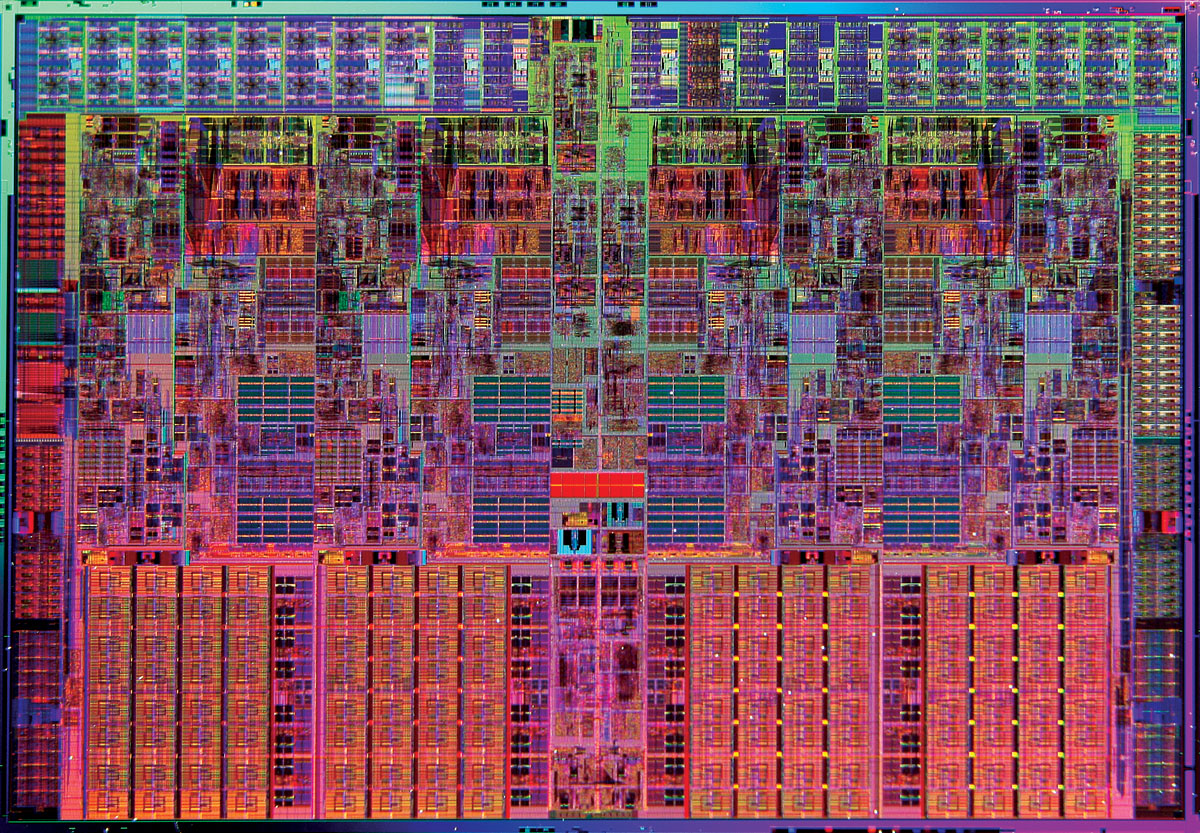 Core i7:   731,000,000   transistors
U
Single Qubit Gates
X
X
X
X
Controlled-NOT Gate
X
X
X
X
X
U
U
U
Universal Set of Gates
Quantum Circuit
Any quantum computation can be carried out using these two gates
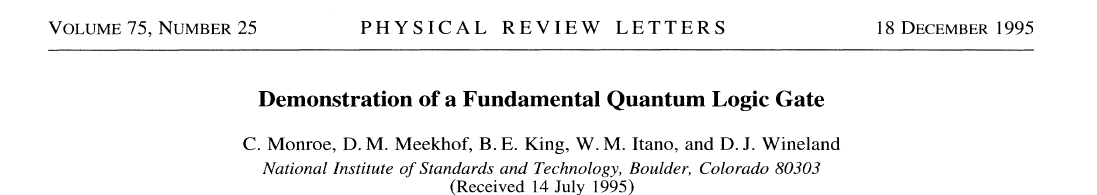 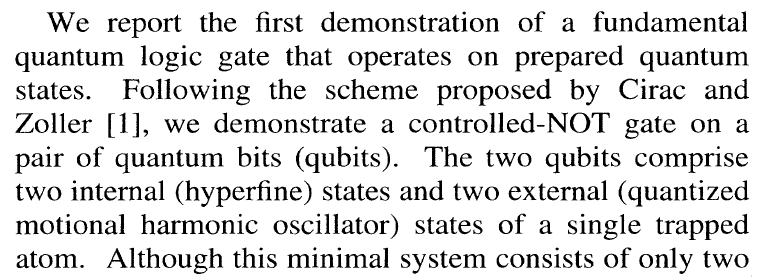 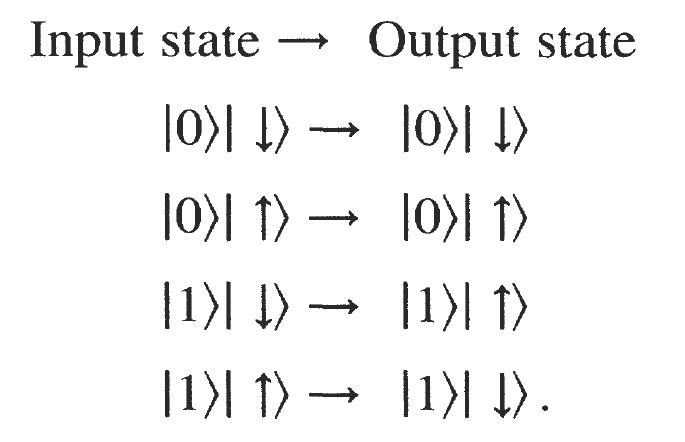 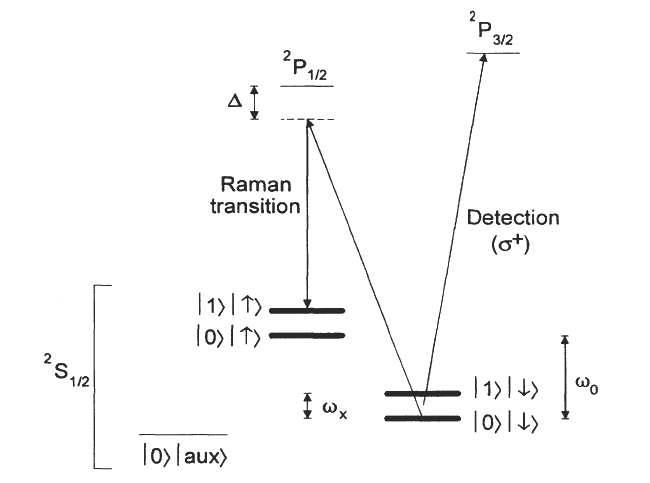 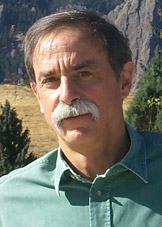 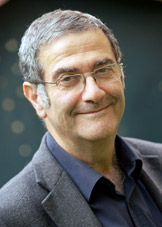 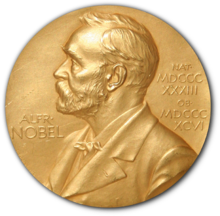 Dave
Wineland
Serge
Haroche
2012 Nobel Prize in Physics
State of the Art:  Superconducting Qubits
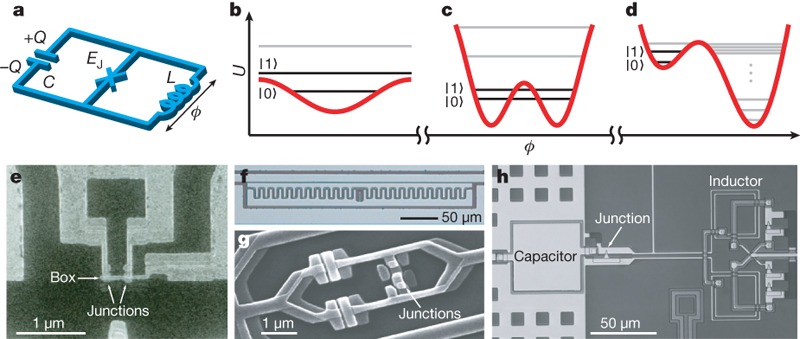 From : “Quantum Computers,” T. D. Ladd et al., Nature 464, 45-53 (2010)
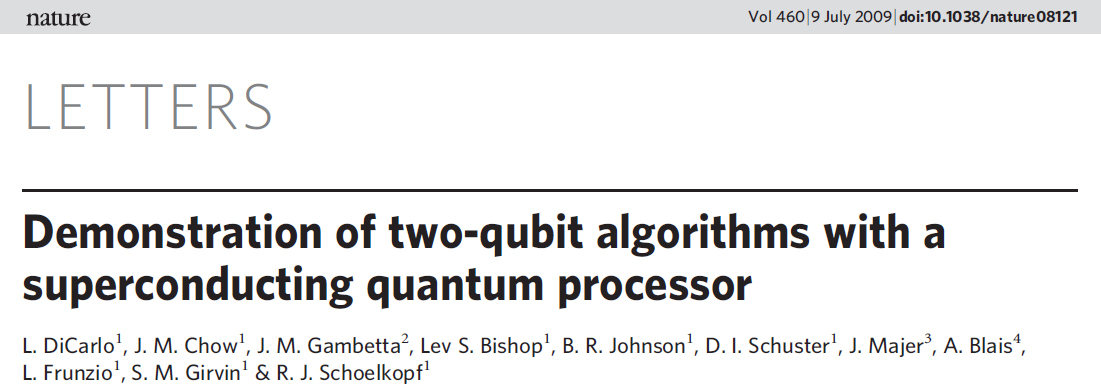 Nature  460, 240-244 (2009)
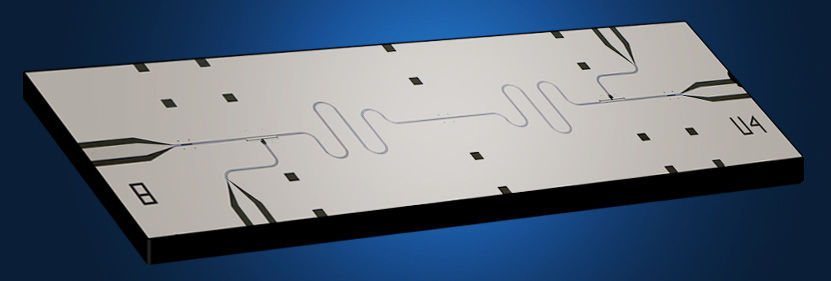 2 superconducting qubits coupled by a microwave resonator
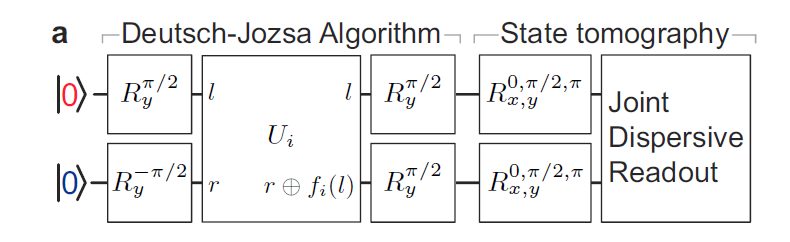 High fidelity (~95%) 
2-qubit gates on a time scale of 30 ns.
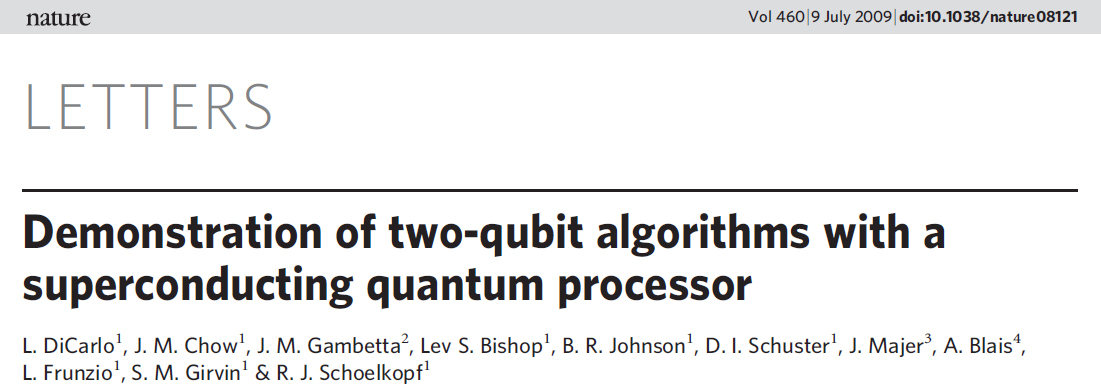 Nature  460, 240-244 (2009)
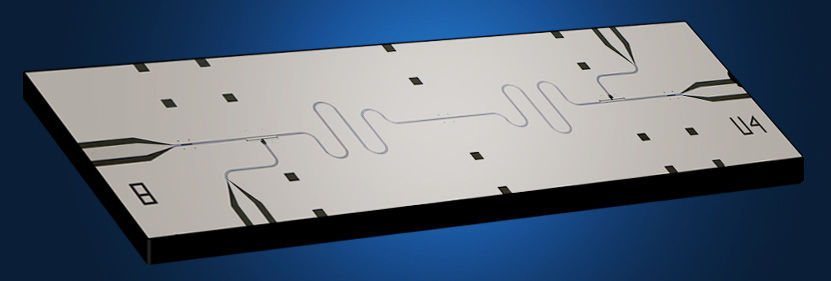 2 superconducting qubits coupled by a microwave resonator
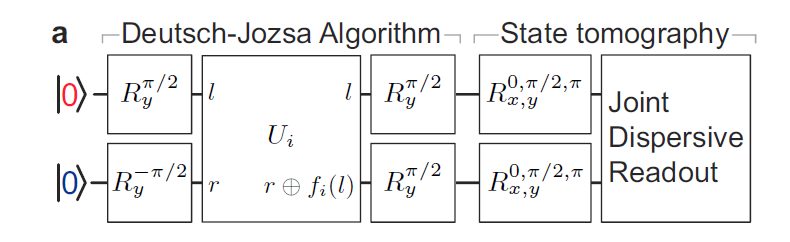 High fidelity (~95%) 
2-qubit gates on a time scale of 30 ns.
First steps toward a scalable quantum computer
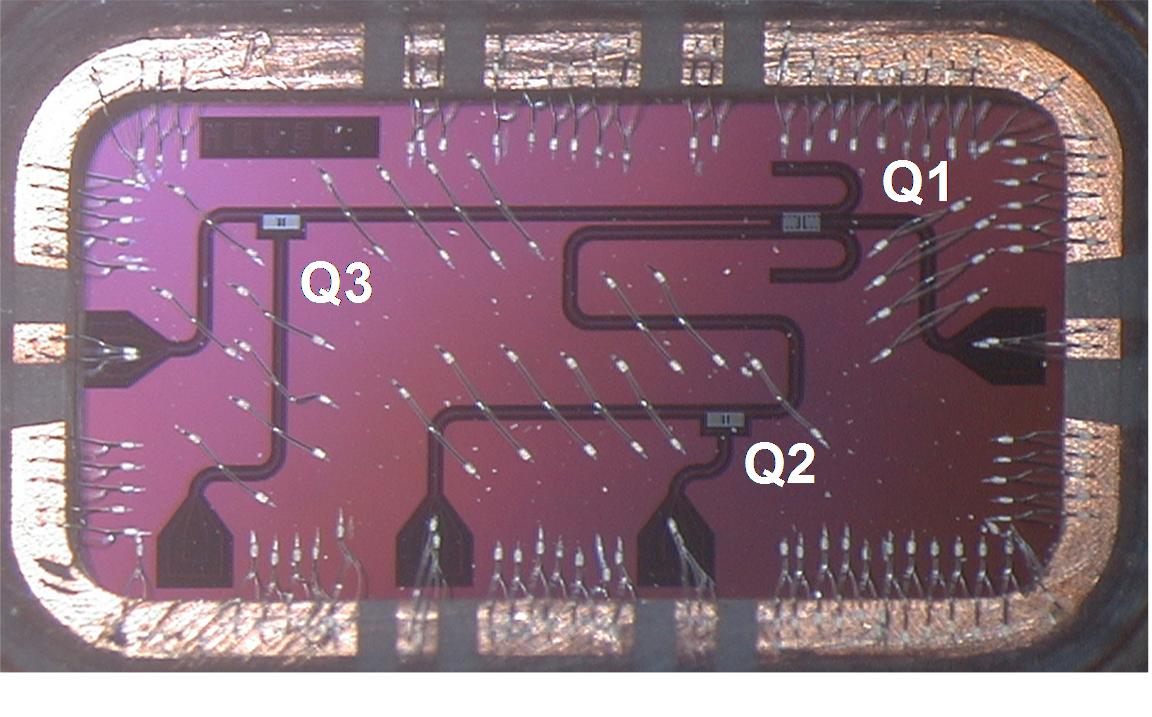 8 mm
From:  http://ibmquantumcomputing.tumblr.com/
The Real Problem:  Decoherence!
The Real Problem:  Decoherence!
Qubit
The Real Problem:  Decoherence!
Everything else
Qubit
The Real Problem:  Decoherence!
Everything else
Qubit
Over time….
The Real Problem:  Decoherence!
Everything else
Qubit
Over time….
Quantum coherence of qubit is inevitably lost!
The Real Problem:  Decoherence!
Everything else
Qubit
Over time….
Quantum coherence of qubit is inevitably lost!
Amazingly enough, quantum computing is still possible using what is known as “fault-tolerant quantum computation.”
Coherence Times for Superconducting 
Qubits
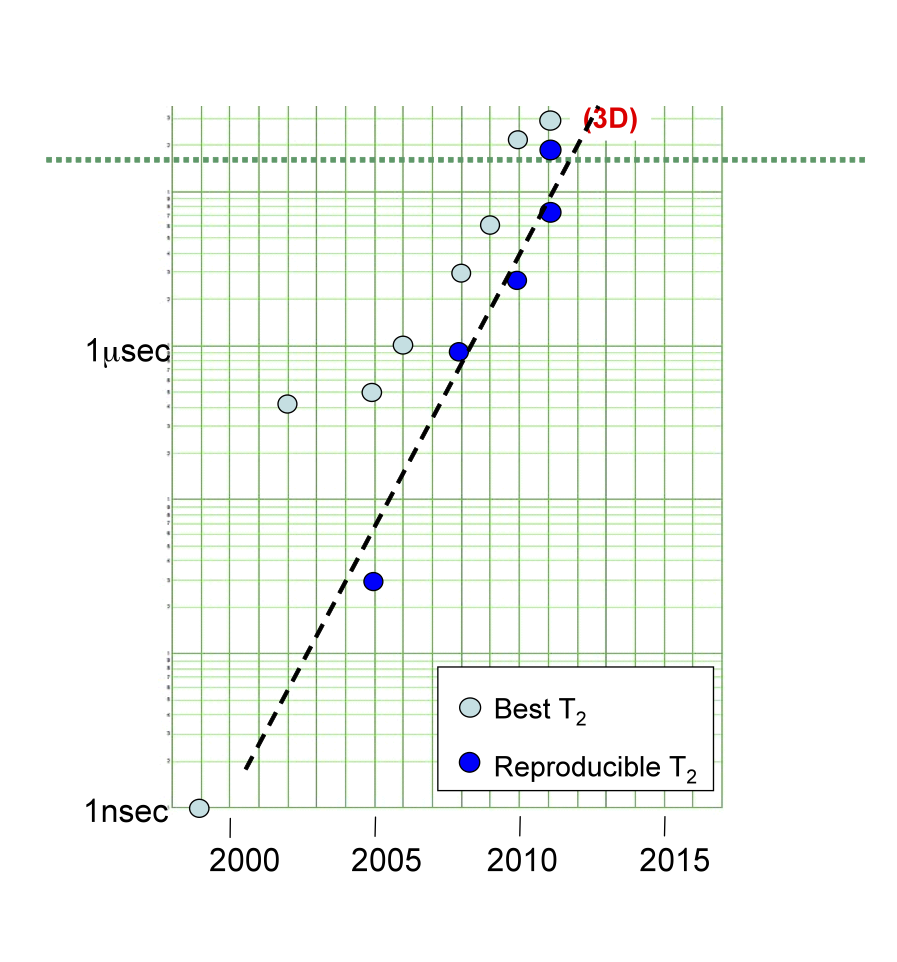 Threshold for fault-tolerant quantum computation.
From: “Superconducting Qubits Are Getting Serious”, M. Steffen, Physics 4, 103 (2011)
Coherence Times for Superconducting 
Qubits
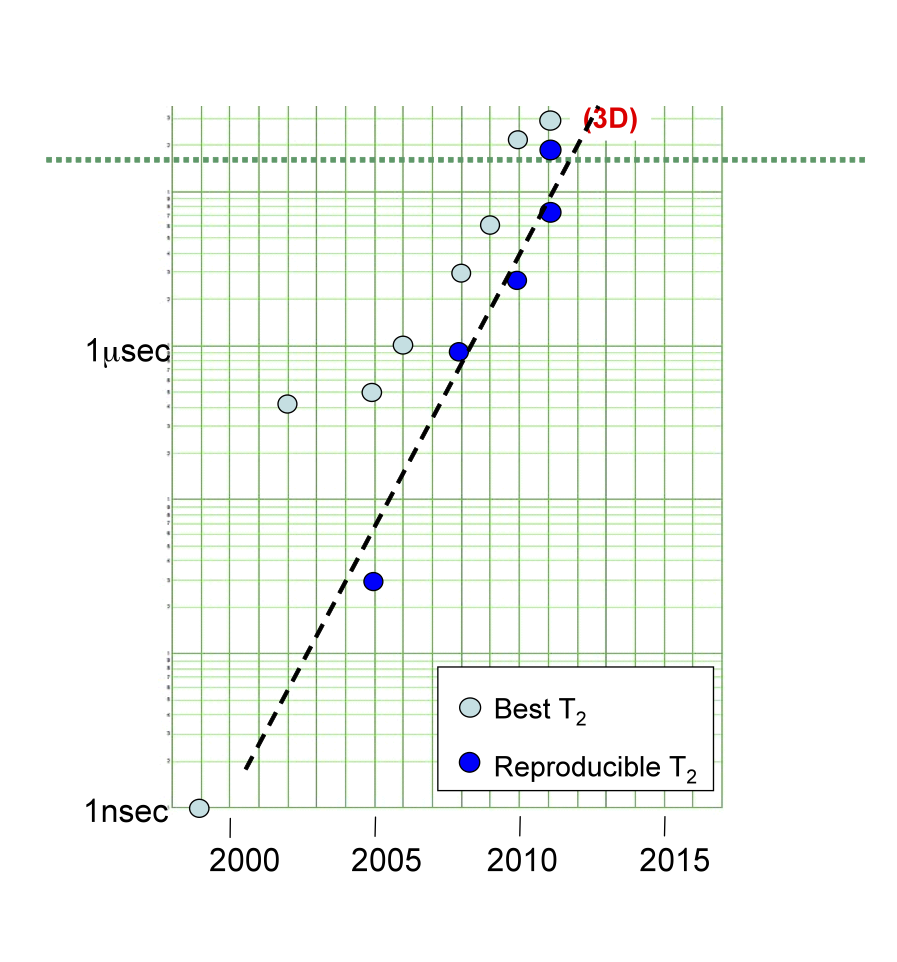 Threshold for fault-tolerant quantum computation.
This is what most of my own research on quantum computing is focused on.
From: “Superconducting Qubits Are Getting Serious”, M. Steffen, Physics 4, 103 (2011)
Conclusions
A deep question:  Do the laws of nature allow us to manipulate quantum systems with enough accuracy to build “quantum machines” ?
Conclusions
A deep question:  Do the laws of nature allow us to manipulate quantum systems with enough accuracy to build “quantum machines” ?
If the answer is “yes” (as it seems to be), then quantum computers are coming!